„CERERE” H2020 projekt zárórendezvénye
Debrecen, Kazánház Egyetemi Klub, 2019. október 31.
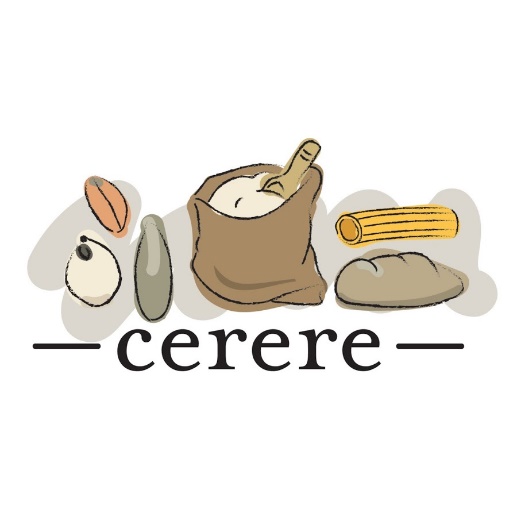 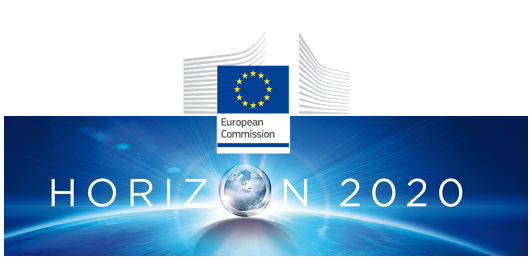 Nehézségek és kihívások a hagyományos gabonatermesztésben – Tapasztalatok a CERERE projektben vállalt feladatok alapján
Dr. Fehér András, adjunktus
Dr. Kiss Marietta, adjunktus
A prezentáció „CERERE - Reneszánsz a vidéki Európában: alacsony szerves tartalmú élelmiszer rendszerek beágyazása a táplálkozásba - Cereal Renaissance in Rural Europe: embedding diversity in organic and low-input food systems (CERERE)”, Szerződésszám: 727848 keretein belül készült.
Gazdaságtudományi Kar
Marketing és Kereskedelem Intézet
Bevezetés
D2.4 –Kihívások és szűk keresztmetszetek
CÉL
A jelenlegi és jövőbeli, “szántóföldtől az asztalig” legjobb gyakorlati megvalósításokkal kapcsolatos szűk keresztmetszetek és a kihívások megvitatása azzal a szándékkal, hogy technikai és politikai párbeszédet indítsanak az érdekelt felek széles csoportjának bevonásával.
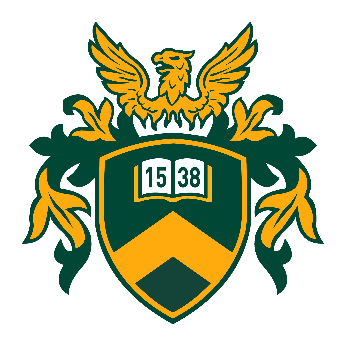 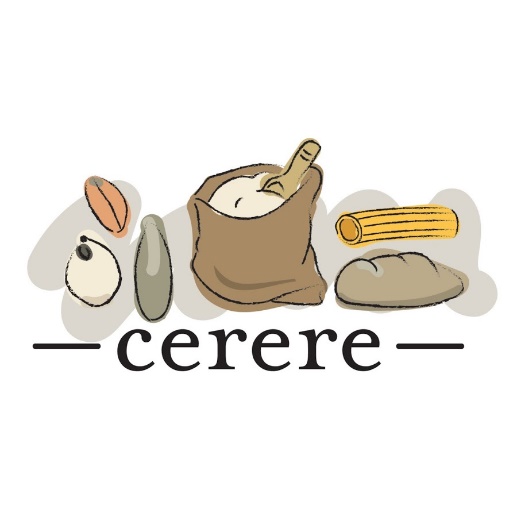 Bevezetés
D2.4 –Kihívások és szűk keresztmetszetek
Források
2.
1.
A 2017 júniusában Belgiumban megrendezett „Let’s Cultivate Diversity” találkozó (LCD) és a CERERE partnerek által kidolgozott low input.
Bioélelmiszer-rendszerek esettanulmányaiban (projekt partnerek által gyűjtött) szereplő SWOT elemzések.
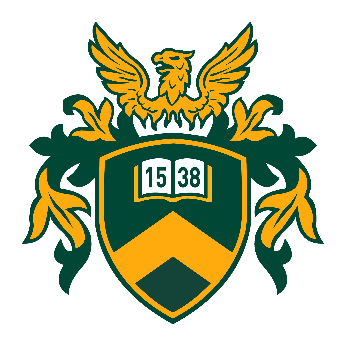 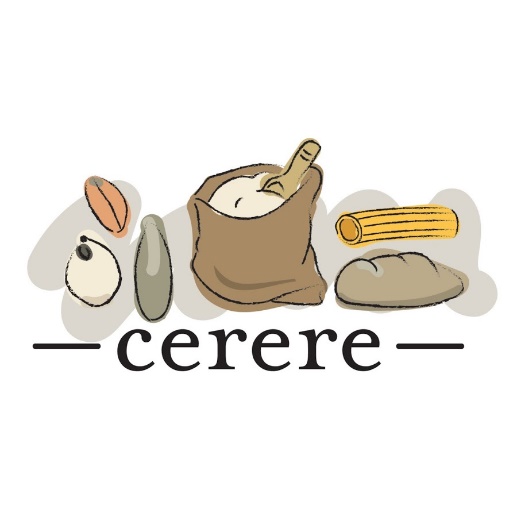 Bevezetés
D2.4 –Kihívások és szűk keresztmetszetek
ESETTANULMÁNYOK
31 esettanulmány került elemzés alá, az alábbiak szerint elosztva: 
9 Franciaországból, 8 Olaszországból, 6 Spanyolországból és 2 Finnországból, Magyarországról, Írországból és az Egyesült Királyságból.
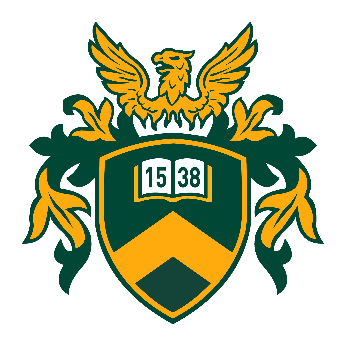 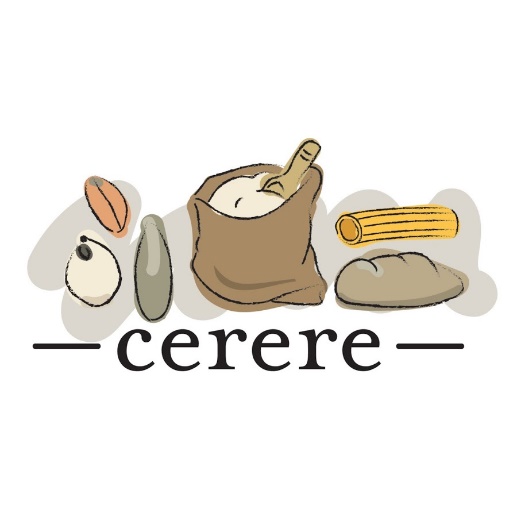 2. A problémafa (PTA) elemzés végrehajtása
A fő problémák azonosításának módszere, azok okaival és lehetséges hatásaival együtt, segítve a projekttervezőket egyértelmű és kezelhető célok és stratégiák megfogalmazásában azok elérésére.
A problémafa elemzése (helyzetelemzésnek vagy csak problémaelemzésnek is nevezik) segít megtalálni a megoldásokat azáltal, hogy feltérképezi egy adott probléma ok és okozat viszonyait (EC, 2018)
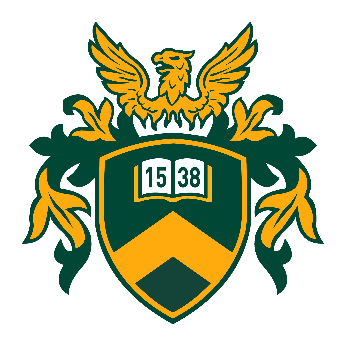 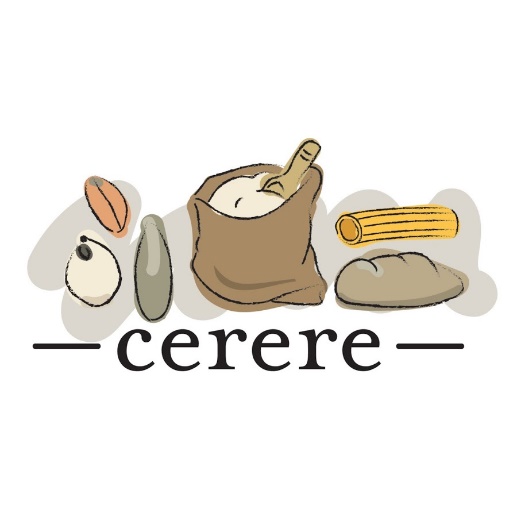 2. A problémafa (PTA) elemzés végrehajtása
Előnyei
Segíthet annak megállapításában, hogy van-e további információ.
A probléma kezelhető és meghatározható darabokra bontható.
Ez gyakran az első lépés a win-win megoldások megtalálásában.
A jelenlegi kérdésekkel - nem a nyilvánvaló, jövőbeli vagy múltbeli kérdésekkel - foglalkoznak és azonosítják őket.
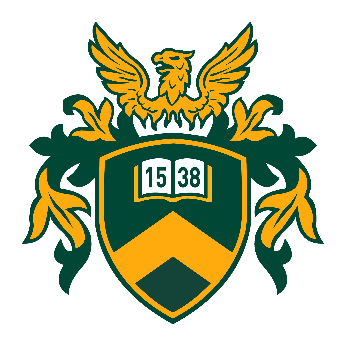 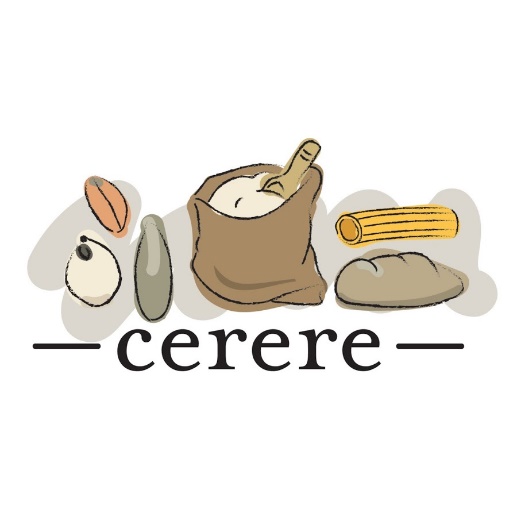 2. A problémafa (PTA) elemzés végrehajtása
Lépései
1.
Az alternatív gabonatermesztési rendszerek főbb akadályainak és kihívásainak azonosítása az EU-ban az előállítás és feldolgozás terén.
2.
A legfontosabb szűk keresztmetszetek és kihívások lebontása a kihívások és szűk keresztmetszetek alacsonyabb szintjére.
3.
A szűk keresztmetszetek és kihívások alsó szintjének közvetlen okainak (gyökereinek) azonosítása.
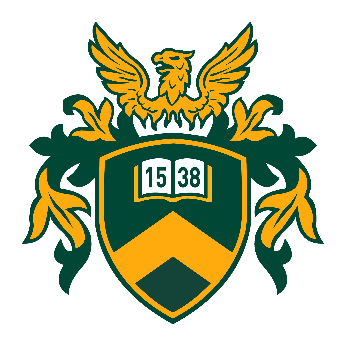 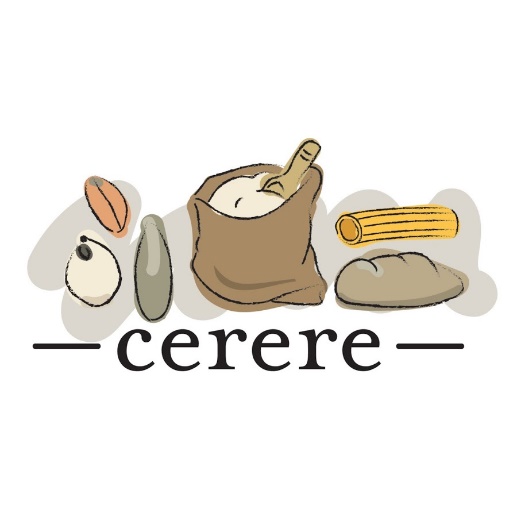 2. A problémafa (PTA) elemzés végrehajtása
Szintek
Az előzetes szűk keresztmetszetekről és kihívásokról szóló fákat a DE kutatói megvitatták, módosították és kiegészítették egy ötletbörze során, ahol az első szinthez kapcsolódóan három (fő) problémát azonosítottak.
Agronómiai fenntarthatósági
Gazdaság
Termelési lánc
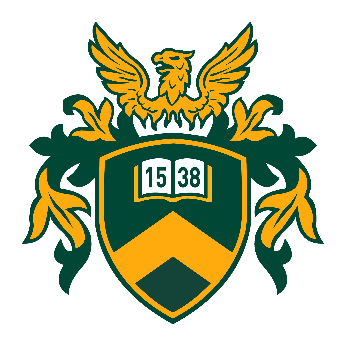 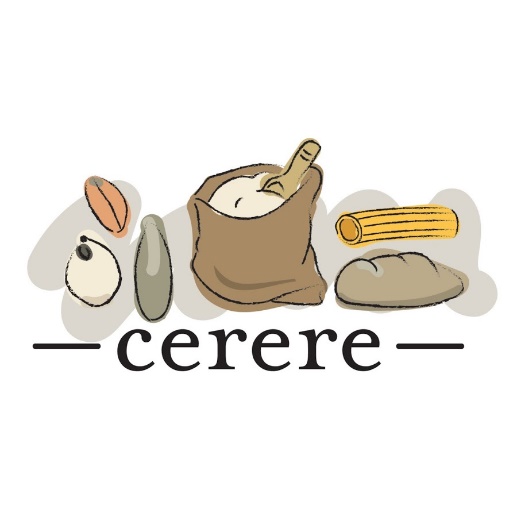 2. A problémafa (PTA) elemzés végrehajtása
Első szint problémái
Agronómiai fenntarthatósági
Gazdaság
Termelési lánc
Az alacsonyabb szintű szűk keresztmetszetek és azok gyökerei későbbiek során kerülnek részletesen ismertetésre. Ezeket a megállapításokat egy fókuszcsoportos megbeszélés útján értelmeztük a CERERE partnerekkel.
A fő kihívások és a szűk keresztmetszetek, valamint azok okainak és gyökereinek azonosítását követően a projektpartnereknek javaslatokat kellett tenniük arra, hogyan lehet azokat egyenként megoldani, megoldásfát eredményezve. Ezt a 3.2. feladat keretében hajtották végre.
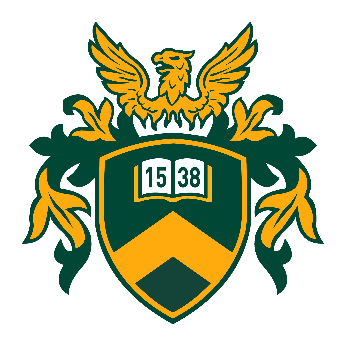 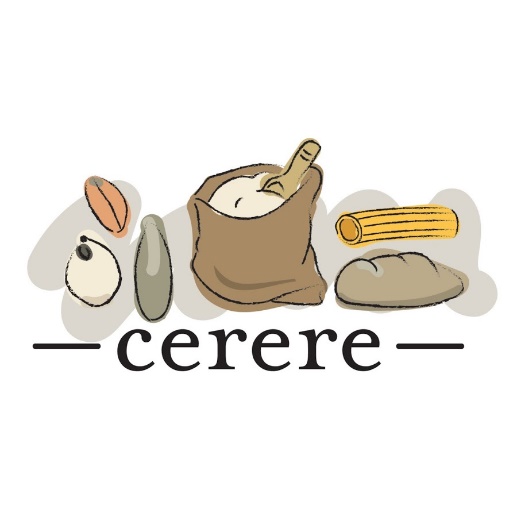 Az agronómiai fenntarthatósággal kapcsolatos kihívások és szűk keresztmetszetek
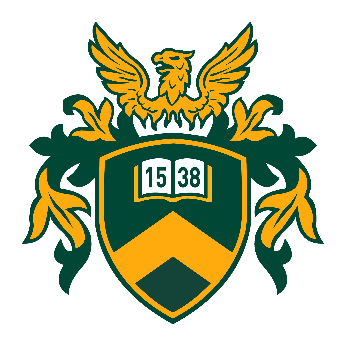 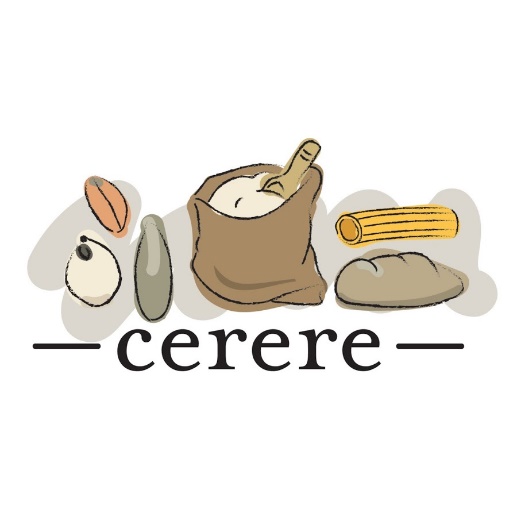 Az agronómiai fenntarthatósággal kapcsolatos kihívások és szűk keresztmetszetek - KÖVETKEZTETÉSEK
Ezen alternatív gabonatermesztési rendszerek agronómiai fenntarthatósága egyértelműen függ a gabonafélék biodiverzitásától, az éghajlatváltozástól és a modern növénynemesítés kihívásaitól.
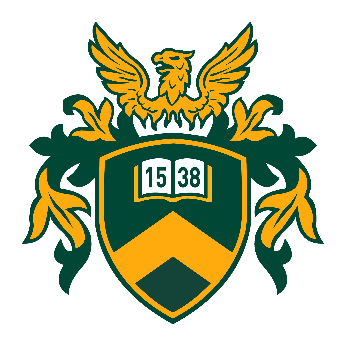 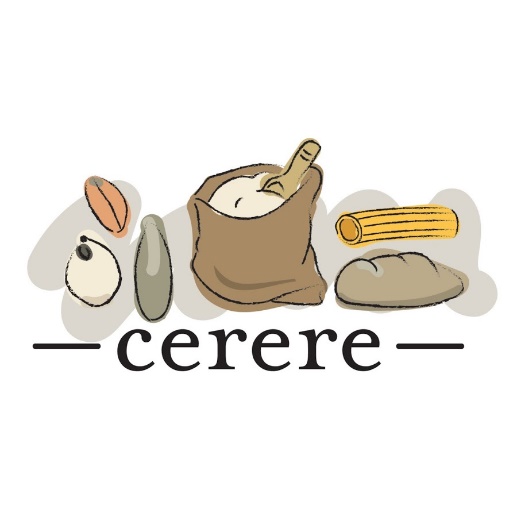 [Speaker Notes: Szk – SZŰK KERESZTMETSZET
K - KIHÍVÁS]
Az agronómiai fenntarthatósággal kapcsolatos kihívások és szűk keresztmetszetek - KÖVETKEZTETÉSEK
SZ.K.: A termelési rendszerek, amelyek továbbra is a modern fajtáktól függenek, műszaki szempontból törékenyebbnek tűnnek, mivel fennáll mind a genetikai erózió, mind pedig a biotechnológiával történő szennyezés veszélye, és így nehézségekbe ütközhetnek az ökológiai követelmények teljesítése során.
K.: Nagyobb átláthatóságot kell elérni a vetőmag-társaságok részéről, hogy garanciát biztosítsanak az ökológiai ágazat számára.
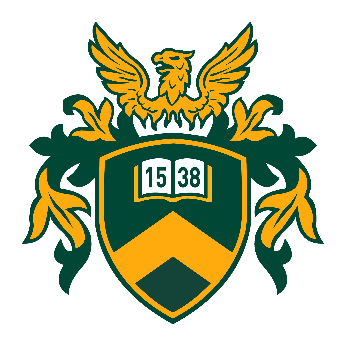 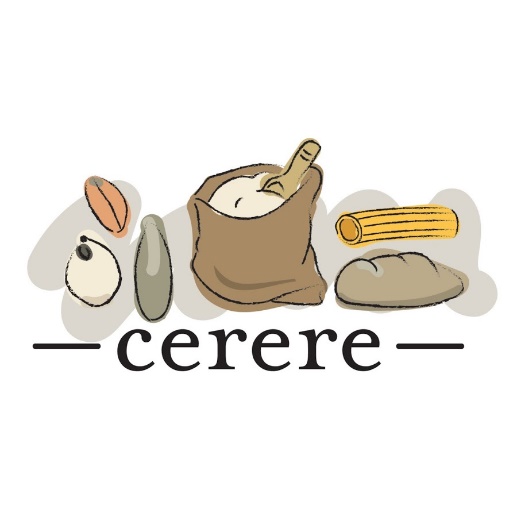 [Speaker Notes: Szk – SZŰK KERESZTMETSZET
K - KIHÍVÁS]
Az agronómiai fenntarthatósággal kapcsolatos kihívások és szűk keresztmetszetek - KÖVETKEZTETÉSEK
SZ.K.: A gazdák fajtáin alapuló termelési rendszerek szervezeti korlátokkal néznek szembe.
K.: Számukra fontos kihívás a sokszínűség kezelésének, új módszereinek előmozdítása és a termelői szövetkezések bővítése.
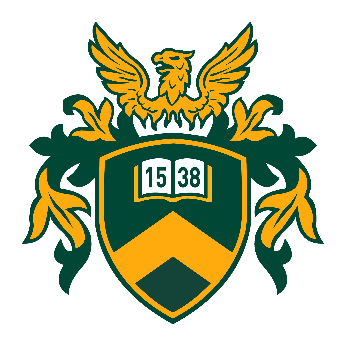 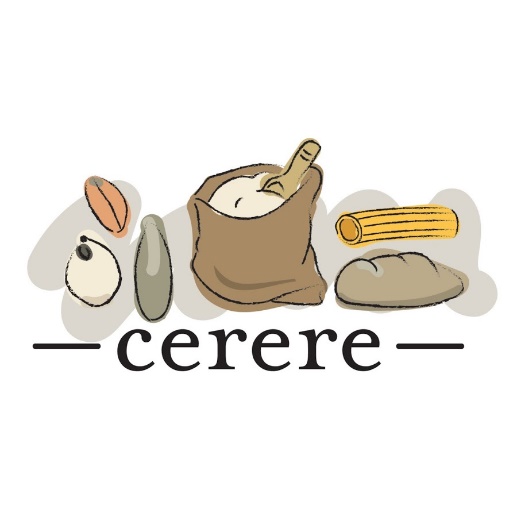 [Speaker Notes: Szk – SZŰK KERESZTMETSZET
K - KIHÍVÁS]
a termelési lánchoz kapcsolódó kihívások és szűk keresztmetszetek
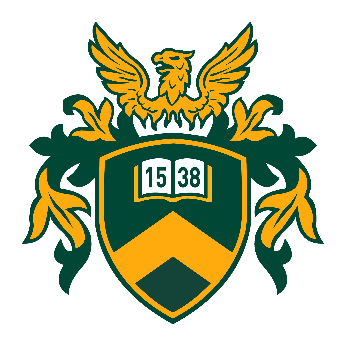 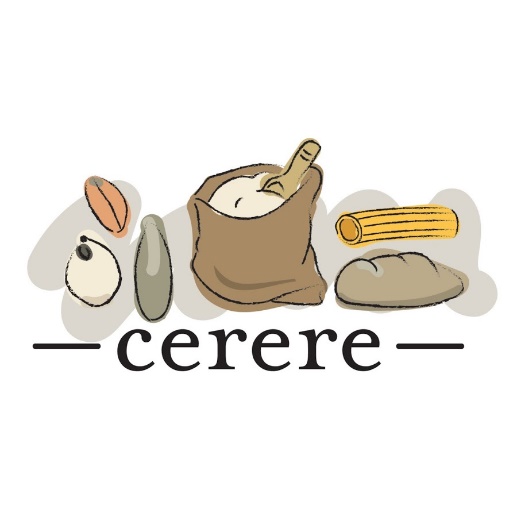 a termelési lánchoz kapcsolódó kihívások és szűk keresztmetszetek - KÖVETKEZTETÉSEK
A kihívások és a szűk keresztmetszetek a termelési lánc teljes spektrumát lefedik, kezdve a vetőmagtermesztéssel és a növénynemesítéssel szemben a rugalmasság és minőség érdekében, majd a munkával kapcsolatos, illetve feldolgozási kihívásokkal és szűk keresztmetszetekkel a termelési lánc mentén, végül pedig kutatási és fejlesztési kihívásokkal.
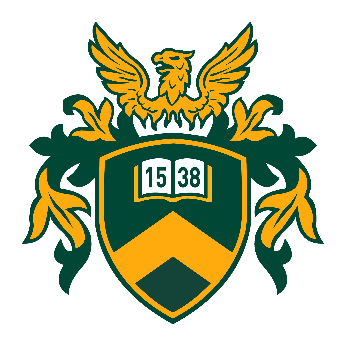 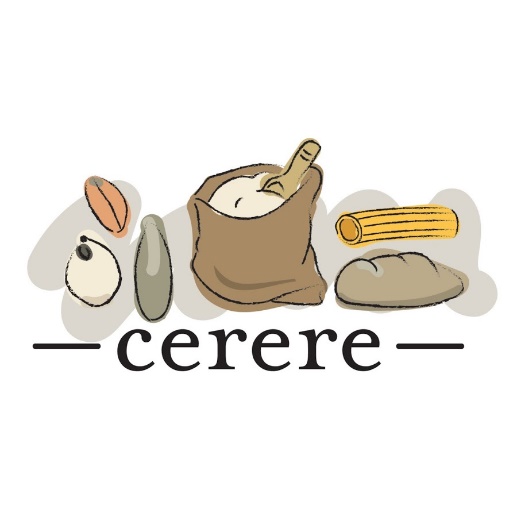 [Speaker Notes: Szk – SZŰK KERESZTMETSZET
K - KIHÍVÁS]
a termelési lánchoz kapcsolódó kihívások és szűk keresztmetszetek - KÖVETKEZTETÉSEK
SZ.K.: A szűk keresztmetszetek eltérőek az európai régiók és a mezőgazdasági termelők szövetkezések iránti elkötelezettsége szerint.
SZ.K.: Az ökológiai kutatás továbbra is az intézményekben koncentrálódik, a művelés sokfélesége továbbra is gyenge, mivel kevés figyelmet szentelnek az ökológiai nemesítésnek. Ráadásul kevés kutató képzett az interdiszciplinaritás és a többszereplős megközelítés témájában.
SZ.K.: Az élelmiszerláncon belül a higiéniai normákat nem tekintik követendőnek.
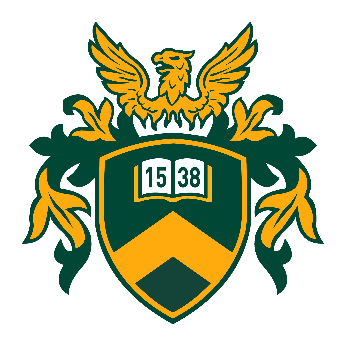 SZ.K.: Egyes országokban a gazdálkodók életkora növekszik, néhány csoportban viszonylag kevés fiatal gazdálkodóval.
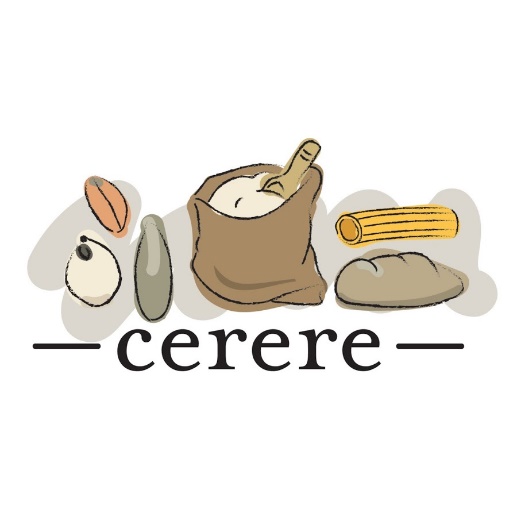 [Speaker Notes: Szk – SZŰK KERESZTMETSZET
K - KIHÍVÁS]
a termelési lánchoz kapcsolódó kihívások és szűk keresztmetszetek - KÖVETKEZTETÉSEK
K.: Egy tudáslánc létrehozása a gazdaságon belüli nemesítéstől a gazdaságon belüli feldolgozásig, a vetőmag-kínálat és a piaci lánc adaptálása érdekében, új speciális képzések révén.
K.: A szabályozási környezet fejlesztése a folyamatok diverzifikációjának elősegítése érdekében
K.: Az ökológiai gazdálkodás és a fiatal mezőgazdasági termelők számára elérhető földterületek rendelkezésre bocsátása
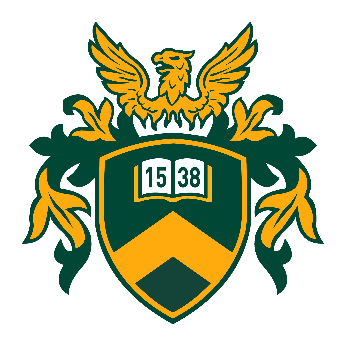 K.: Új piaci szervezetek alapítása, melyek célja a gazdaságban termesztett új fajták értékkel való felruházása.
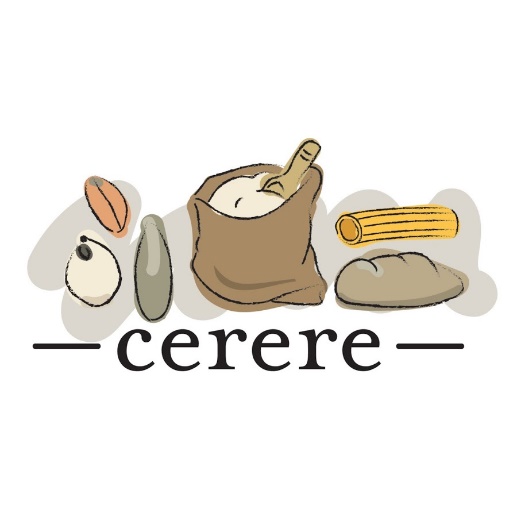 [Speaker Notes: Szk – SZŰK KERESZTMETSZET
K - KIHÍVÁS]
A gazdasággal kapcsolatos kihívások és szűk keresztmetszetek
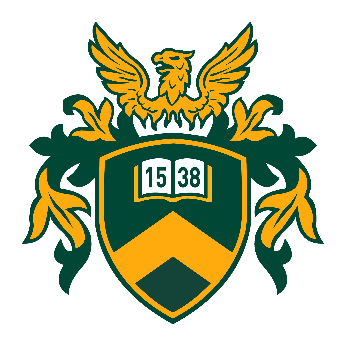 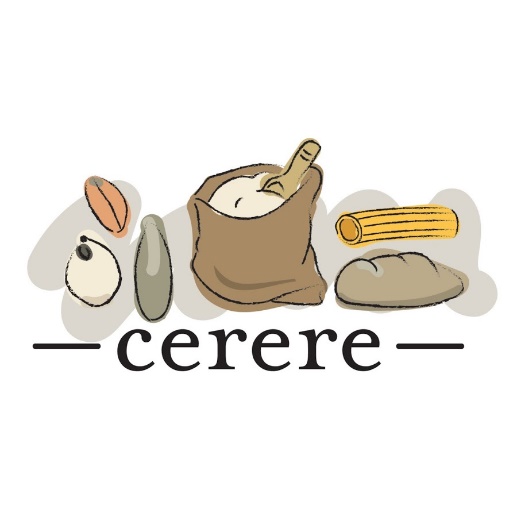 A gazdasággal kapcsolatos kihívások és szűk keresztmetszetek - KÖVETKEZTETÉSEK
A nagy gépek jobb kihasználása, a döntéshozók és a fogyasztók tájékoztatása e termékek extra értékéről és a minőség-elősegítő jogszabályok döntő szerepet játszanak a jövőbeli bővítésben.
A gazdasági szűk keresztmetszetek az agrár-ökológiai és biotermékek értékein, illetve az élelmiszer-előállítás tényleges költségeivel kapcsolatos információk és érdeklődés hiányán alapulnak.
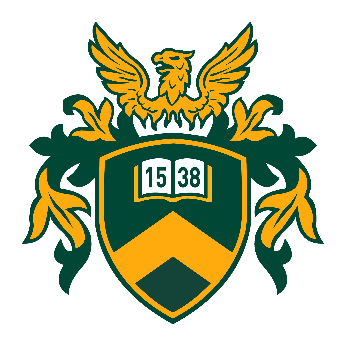 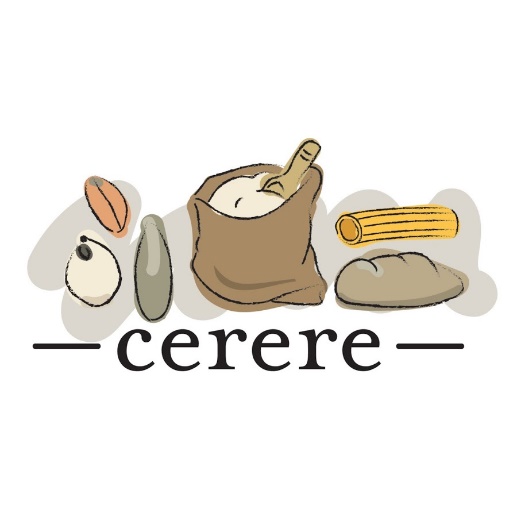 [Speaker Notes: Szk – SZŰK KERESZTMETSZET
K - KIHÍVÁS]
A gazdasággal kapcsolatos kihívások és szűk keresztmetszetek - KÖVETKEZTETÉSEK
SZ.K.: A bioélelmiszerláncot az egységesítés fenyegeti a domináns piac szabályai szerint, amelyek nem veszik figyelembe az agroökológiai élelmiszerrendszerekben szereplő ökológiai és társadalmi értékeket
K.: Megfelelő politikai környezetet és marketing támogatást hozzunk létre a gazdák számára, valamint olyan kezdeményezéseket indítsunk, amelyek egyidejűleg alapulnak a gazdaságban végzett kutatásokon és a környezetbarát gyakorlaton
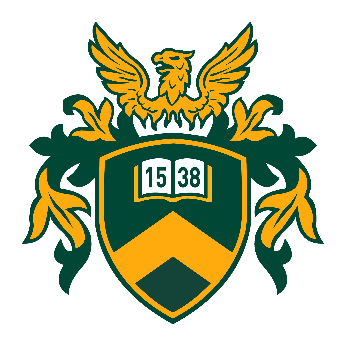 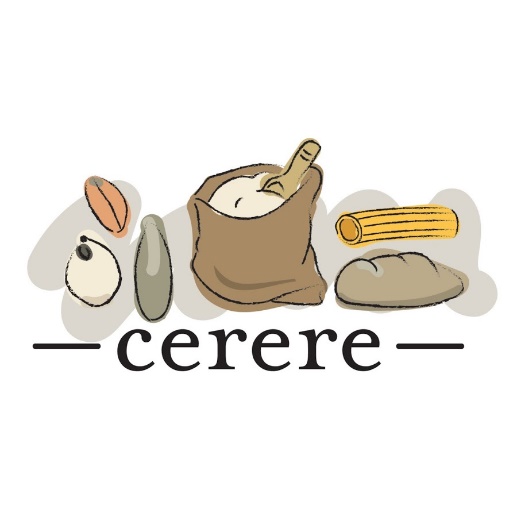 [Speaker Notes: Szk – SZŰK KERESZTMETSZET
K - KIHÍVÁS]
Köszönjük a megtisztelő figyelmet!
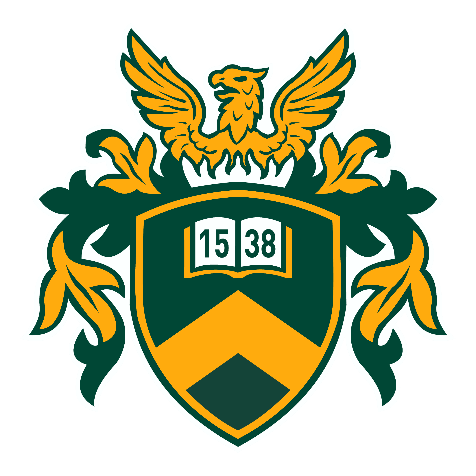 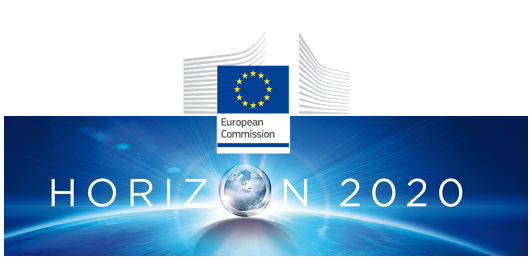 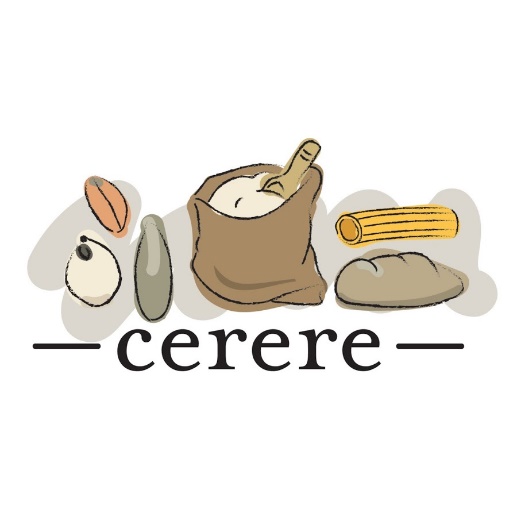 feher.andras@econ.unideb.hu
kiss.marietta@econ.unideb.hu
A prezentáció „CERERE - Reneszánsz a vidéki Európában: alacsony szerves tartalmú élelmiszer rendszerek beágyazása a táplálkozásba - Cereal Renaissance in Rural Europe: embedding diversity in organic and low-input food systems (CERERE)”, Szerződésszám: 727848 keretein belül készült.